SVET DRONOV
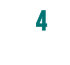 Definícia drona
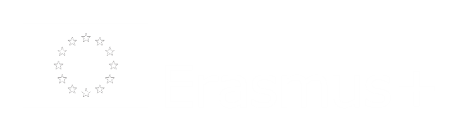 1
ČO JE DRON?
Drony sú formálne známe ako bezpilotné letecké vozidlá (UAV).

V podstate je dron letecký robot.
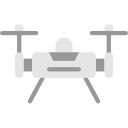 2
ČO JE DRON??
Lietadlá môžu byť riadené diaľkovo alebo môžu lietať samostatne prostredníctvom vlastných softvérom ovládaných letových plánov, ktoré pracujú v spojení s GPS.
3
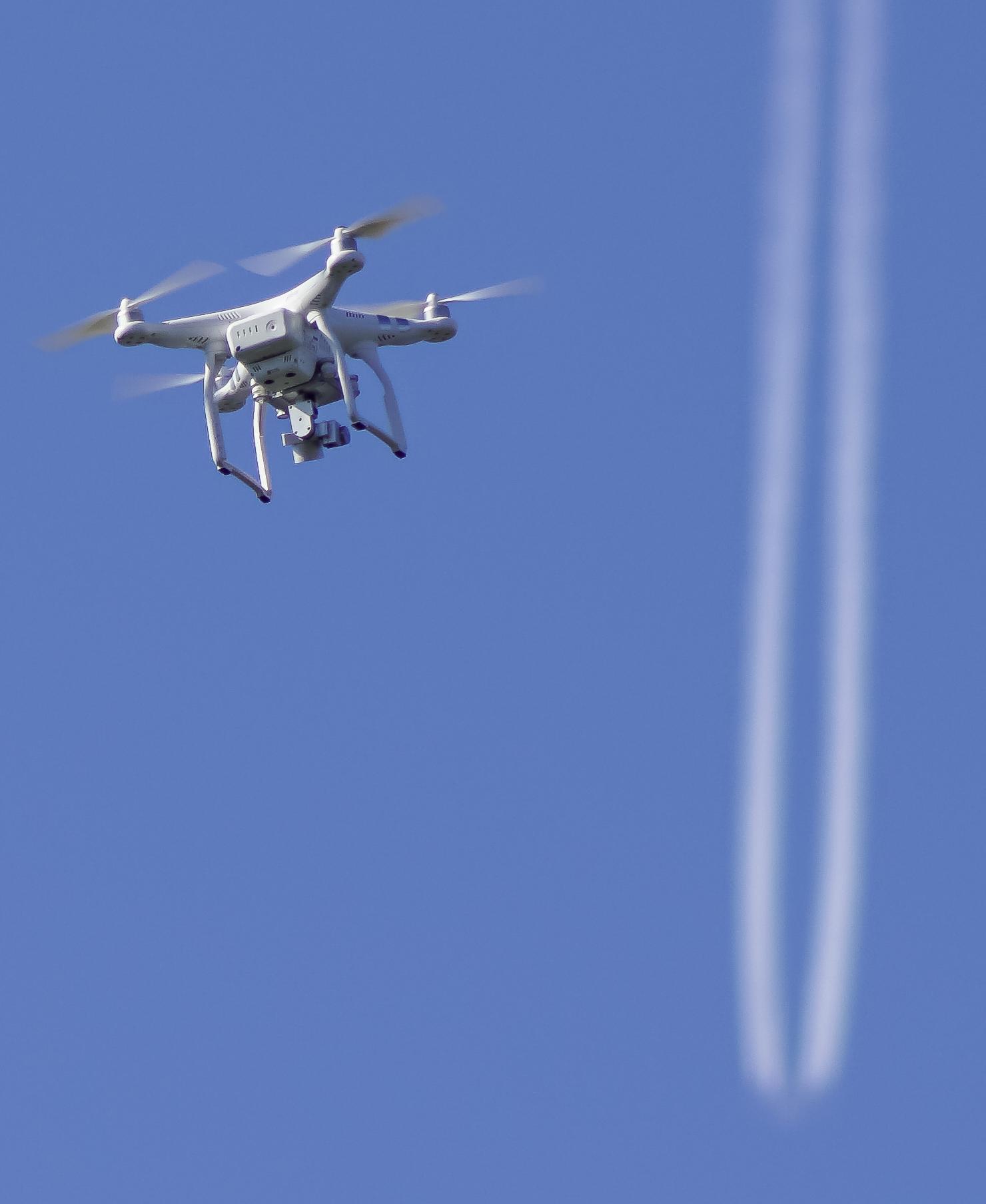 Posádka lietadla vs UAV
V porovnaní s lietadlom s posádkou sa často používajú UAV zariadenia na misie, ktoré sú príliš nebezpečné pre ľudí. Vznikajú väčšinou vo vojenských aktivitách, hoci ich použitie sa rozširuje aj do iných oblastí.
4
?
VÝBORNE!
Teraz môžete prejsť na ďalšiu tému...
 Návrh: Posádka lietadla vs UAV!
5